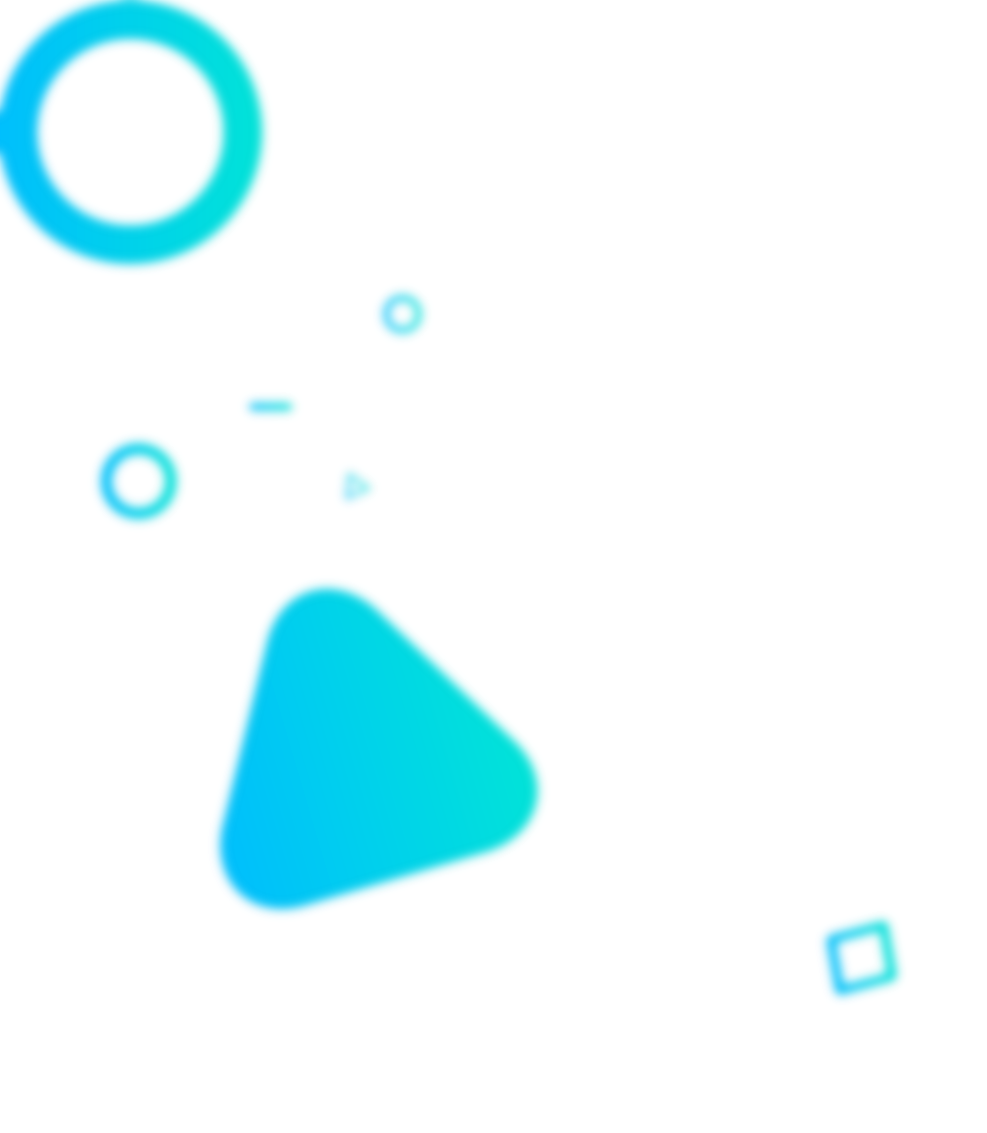 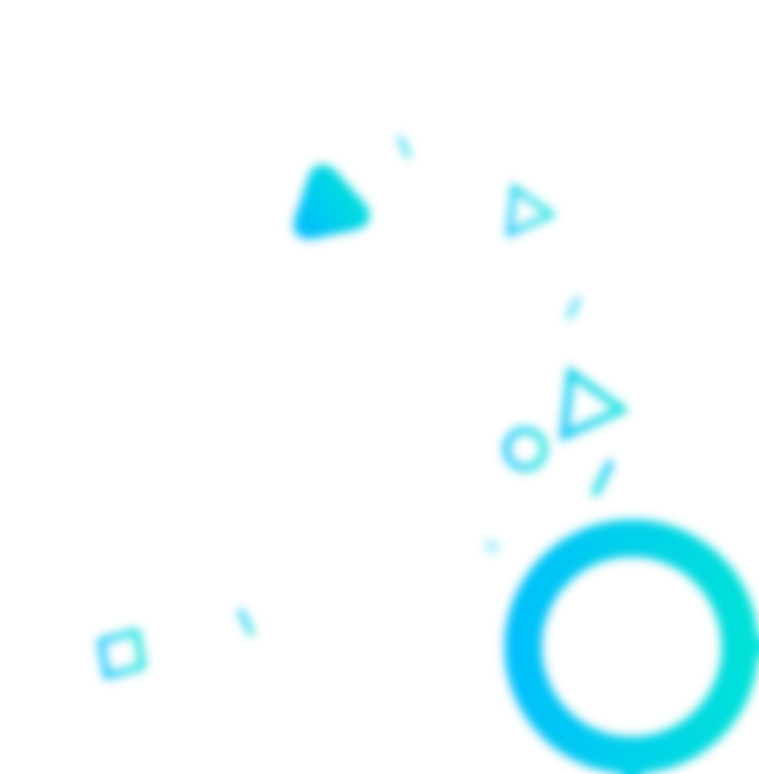 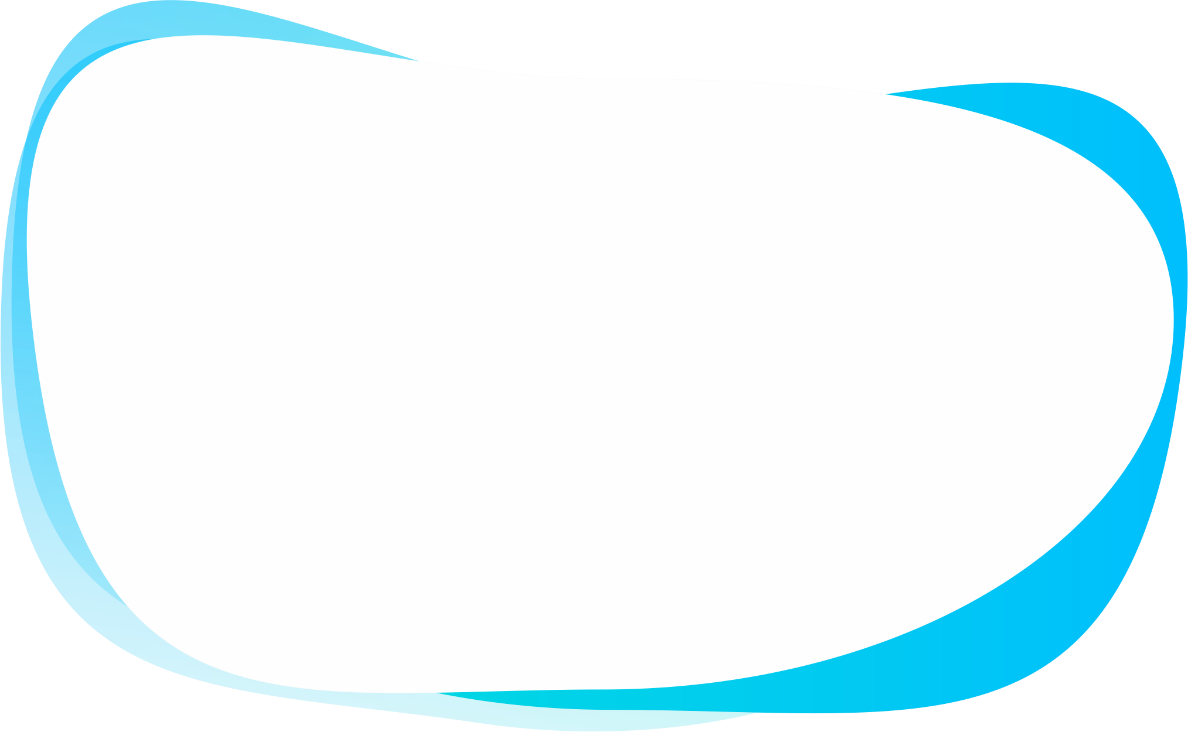 Business Fashion
Ⅹ
PLEASE ENTER TEXT CONTENT
PLEASE ENTER THE TITLE TEXT
03
PLEASE
ENTER THE
TITLE TEXT
01
02
04
PLEASE
ENTER THE
TITLE TEXT
PLEASE
ENTER THE
TITLE TEXT
PLEASE
ENTER THE
TITLE TEXT
CONTENTS
06
05
PLEASE
ENTER THE
TITLE TEXT
PLEASE
ENTER THE
TITLE TEXT
Busin  ss Fashion
Busin  ss Fashion
e
Please enter the title textYou can copy and paste from the
 original texPlease enter the title textYou can copy and paste from the original textPlease enter the title textYou can copy and paste from the original text d paste from the original text
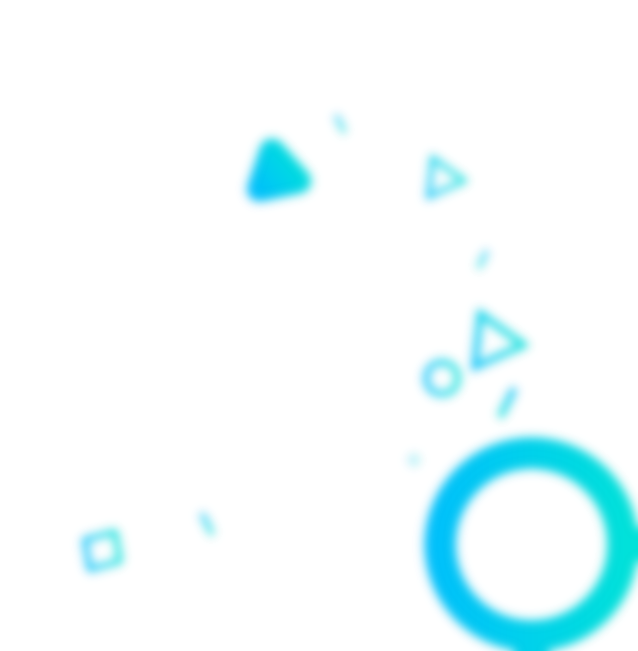 Busin  ss Fashion
PLEASE ENTER TEXT CONTENT
Please enter the title textYou can copy and paste from the original text
Please enter the title textYou can copy and paste from the original text
Please enter the title textYou can copy and paste from the original text
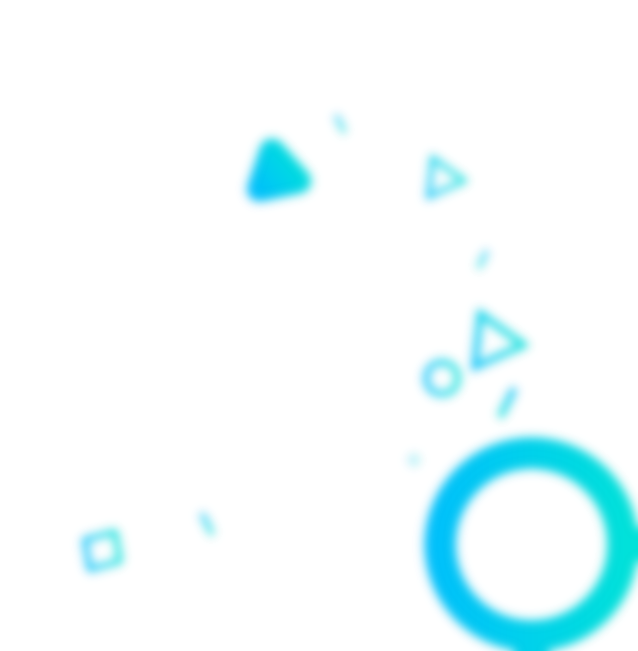 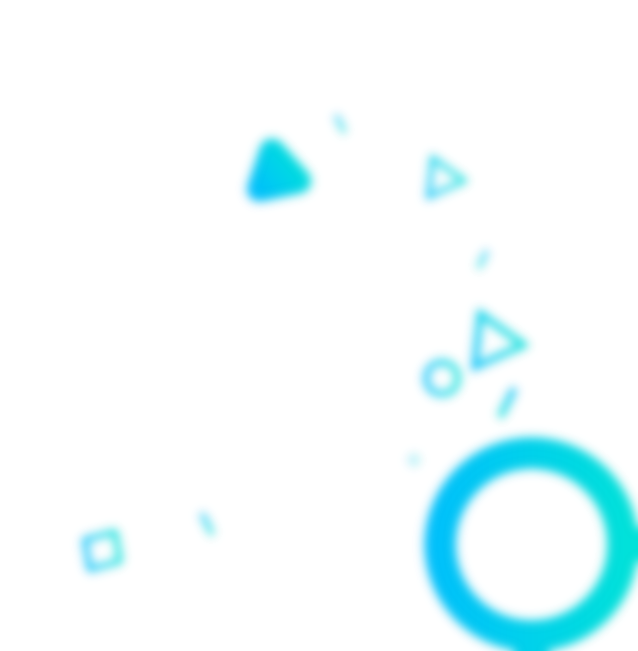 Busin  ss Fashion
PLEASE ENTER TEXT CONTENT
Please enter the title textYou can copy and paste from the original text
Please enter the title textYou
Please enter the title textYou can copy and paste from the original text
Please enter the title textYou can copy and paste from the original text
Please enter the title textYou can copy and paste from the original text
Busin  ss Fashion
68%
PLEASE ENTER TEXT CONTENT
68%
Please enter the title textYou can copy and paste from the original text
Please enter the title textYou
Do Market Research
Creativity is the key to success in the future, and primary education where teachers.
Do Market Research
Creativity is the key to success in the future, and primary education where teachers.
White People
Black People
Busin  ss Fashion
Please enter the title textYou can copy and paste from the original text
Please enter the title textYou
Please enter
Please enter the title textYou can copy and paste from the original text
Please enter the title textYou
Please enter
Busin  ss Fashion
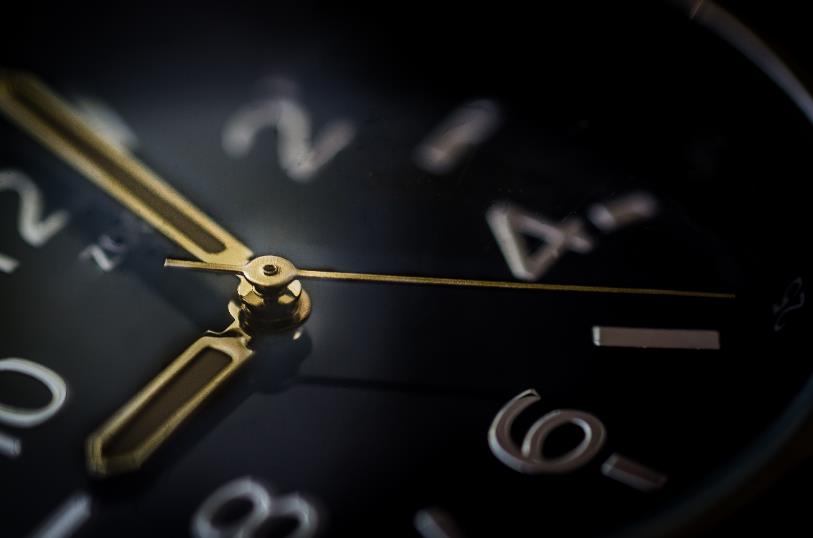 PLEASE ENTER TEXT CONTENT
Lorem Ipsum has two main statistical methodologies are used in data analysis which summarizes data from a sample using indexes.
Please enter the title textYou can copy and paste from the original text
Please enter the title textYou
Lorem Ipsum has two main statistical methodologies are used in data analysis which summarizes data from a sample using indexes.
Lorem Ipsum has two main statistical methodologies are used in data analysis which summarizes data from a sample using indexes.
Lorem Ipsum has two main statistical methodologies are used in data analysis which summarizes data from a sample using indexes.
Indexes
Analysis
Finance
Busin  ss Fashion
Drink Coffee
Drink Coffee
Drink Coffee
Lorem ipsum dolor sit amet, consectetur
Lorem ipsum dolor sit amet, consectetur
Lorem ipsum dolor sit amet, consectetur
Busin  ss Fashion
PLEASE ENTER TEXT CONTENT
Please enter the title textYou can copy and paste from the original text
Please enter the title textYou
Busin  ss Fashion
Drink Coffee
Mobile Data
Love
Lorem ipsum dolor sit amet, consectetur
Lorem ipsum dolor sit amet, consectetur
Lorem ipsum dolor sit amet, consectetur
Busin  ss Fashion
Please enter
Media
Lorem Ipsum has two main data statistical this methodologies are used in data analysis which summarizes data.
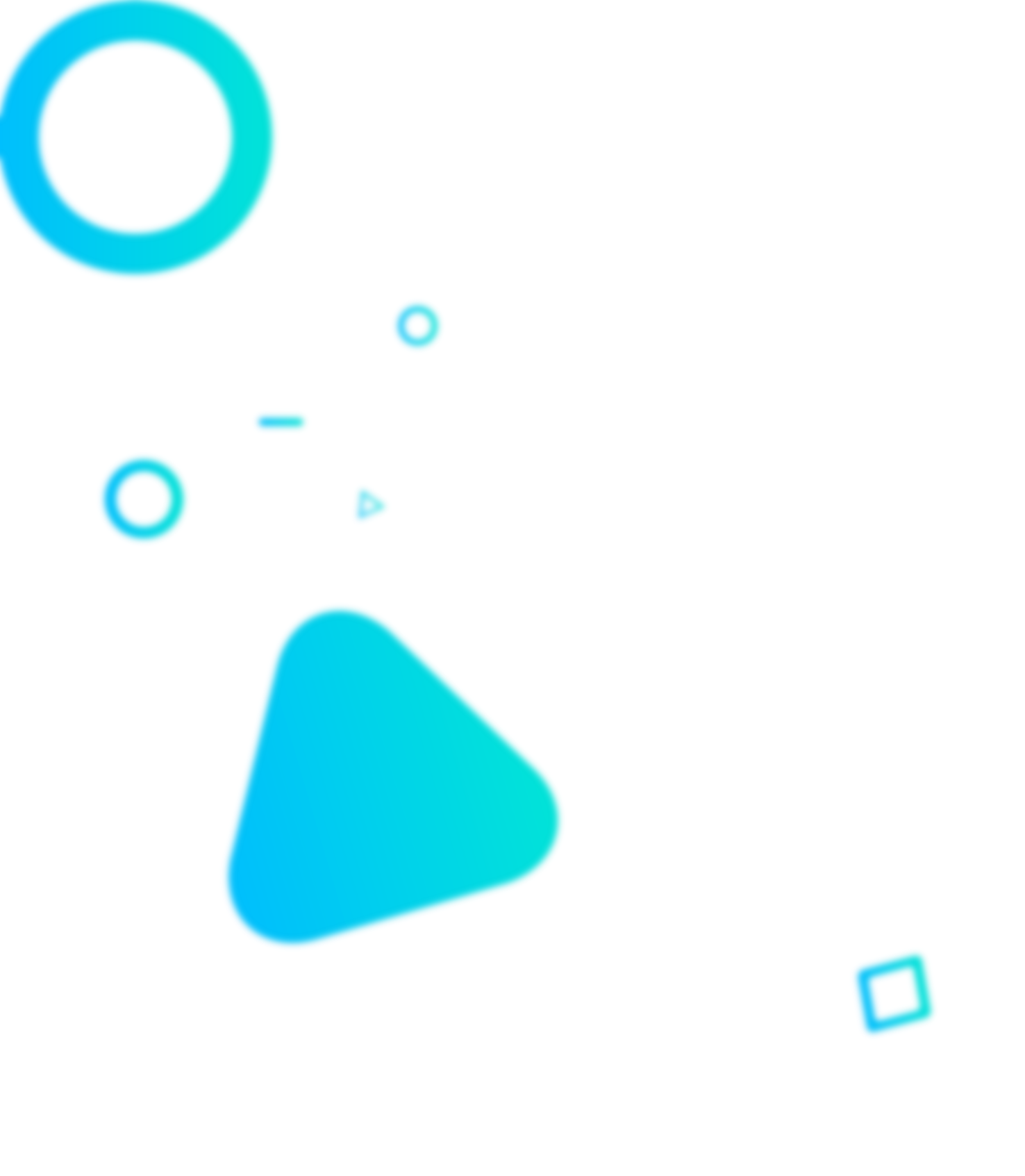 Thank you ！